DLR.de  •  Chart 1
> CIDR’19 > Gong Show Session >  Marcus Paradies > 15.01.2019
CryoDrill: Near-Data Processing in Deep and Cold Storage Hierarchies
Marcus Paradies, German Aerospace Center (DLR)
01/15/2019, CIDR
DLR.de  •  Chart 2
> CIDR’19 > Gong Show Session >  Marcus Paradies > 15.01.2019
The Storage Hierarchy and Its (Current) Coverage in DB Research
DNA
Flash
Disk
Tape
LLC
Memory
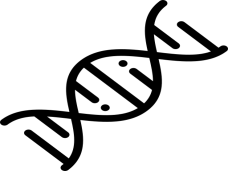 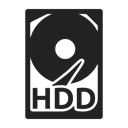 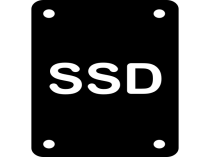 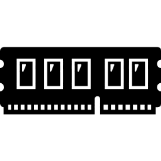 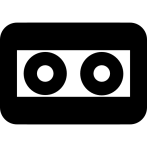 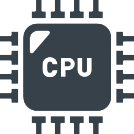 Offline/ Nearline
Nearline/ Offline
Online
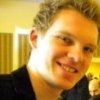 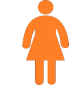 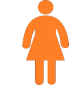 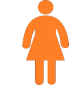 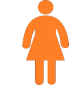 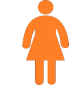 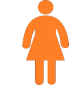 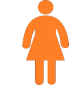 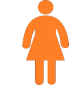 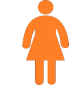 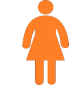 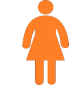 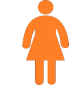 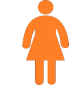 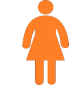 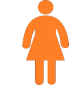 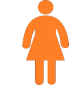 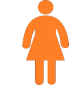 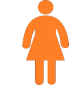 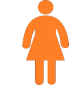 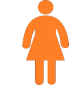 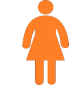 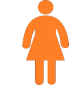 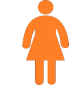 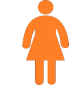 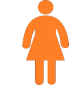 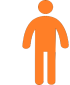 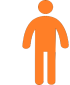 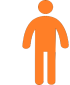 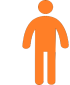 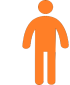 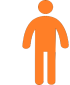 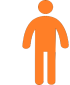 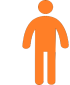 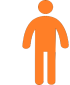 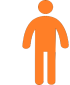 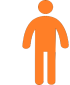 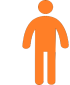 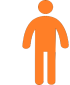 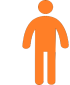 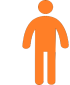 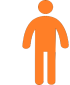 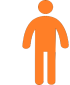 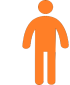 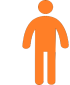 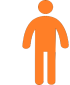 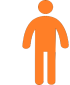 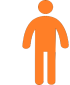 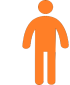 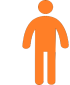 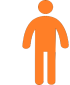 DLR.de  •  Chart 3
> Lecture > Author  •  Document > Date
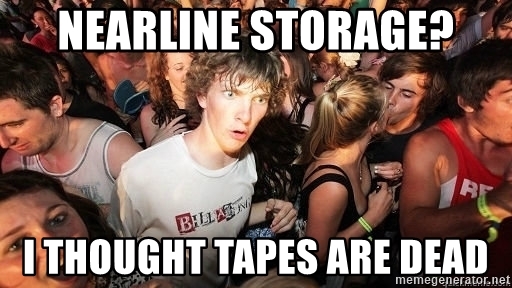 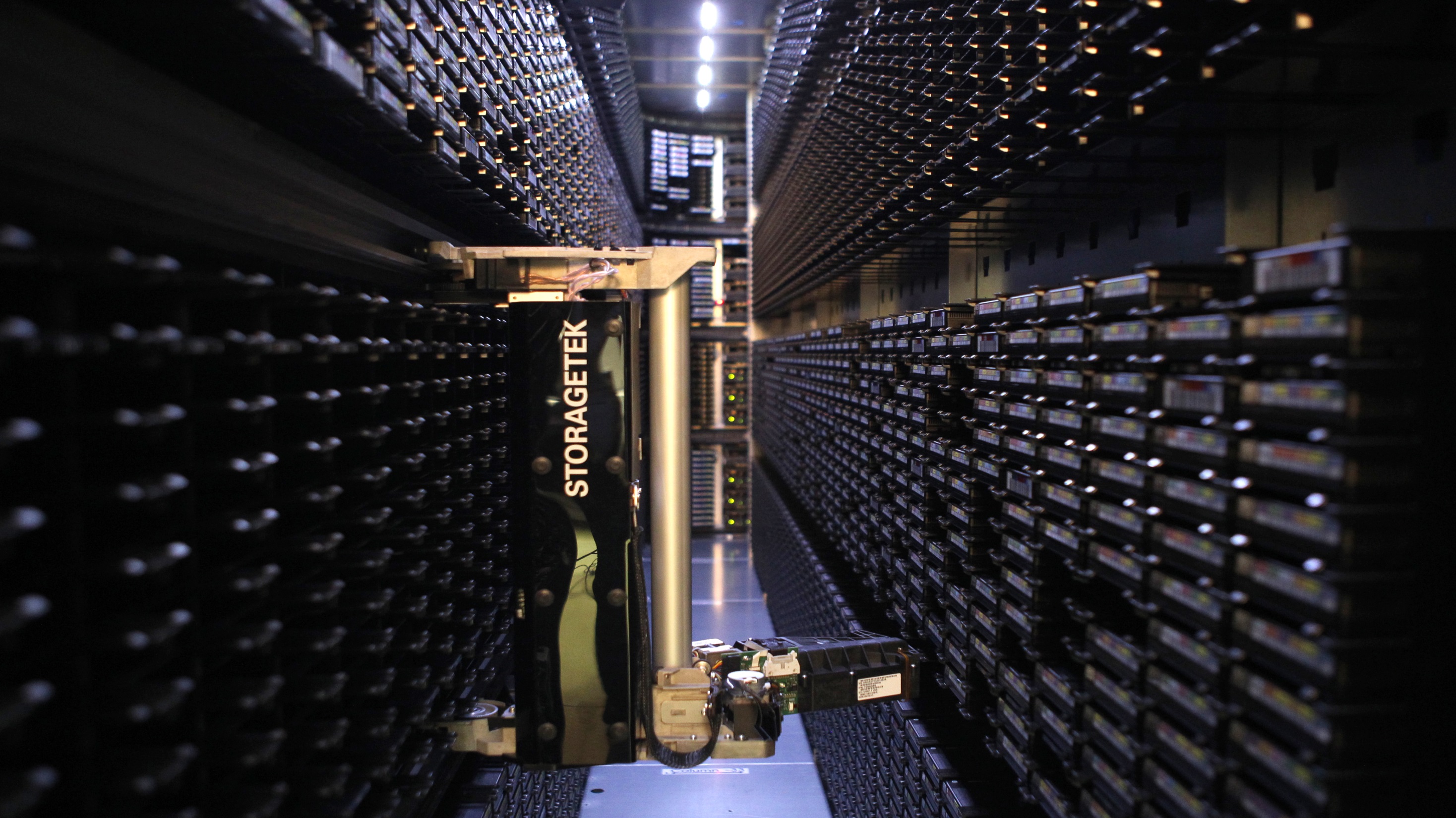 DLR.de  •  Chart 4
> Lecture > Author  •  Document > Date
Active Data Archives for Scientific Data
DLR.de  •  Chart 5
> CIDR’19 > Gong Show Session >  Marcus Paradies > 15.01.2019
Scientific Application Domains
Radio Astronomy
Weather Forecasting
Earth Observation
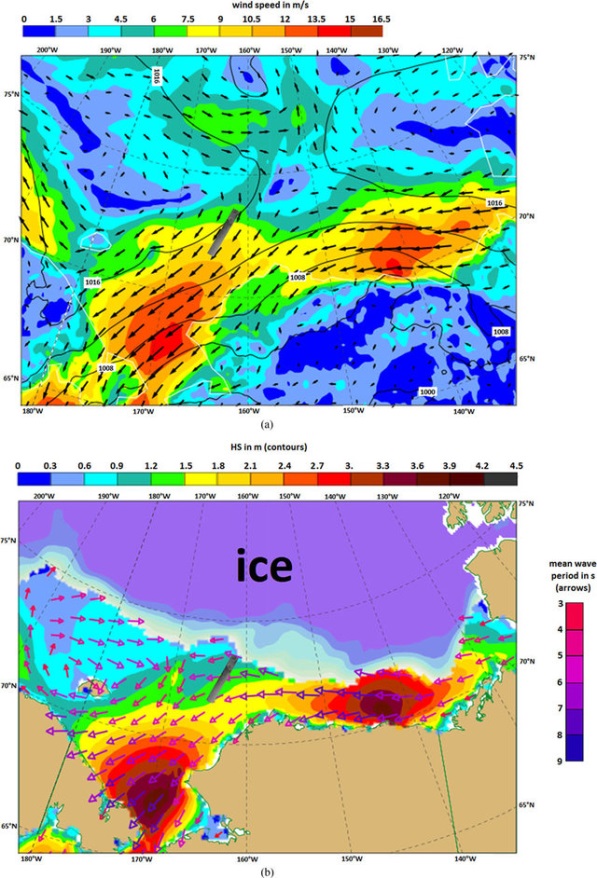 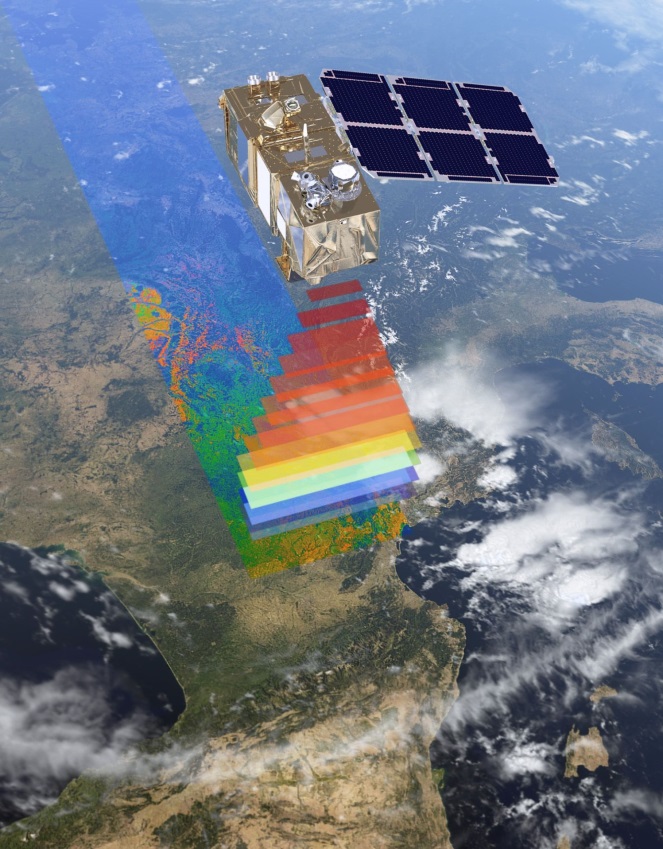 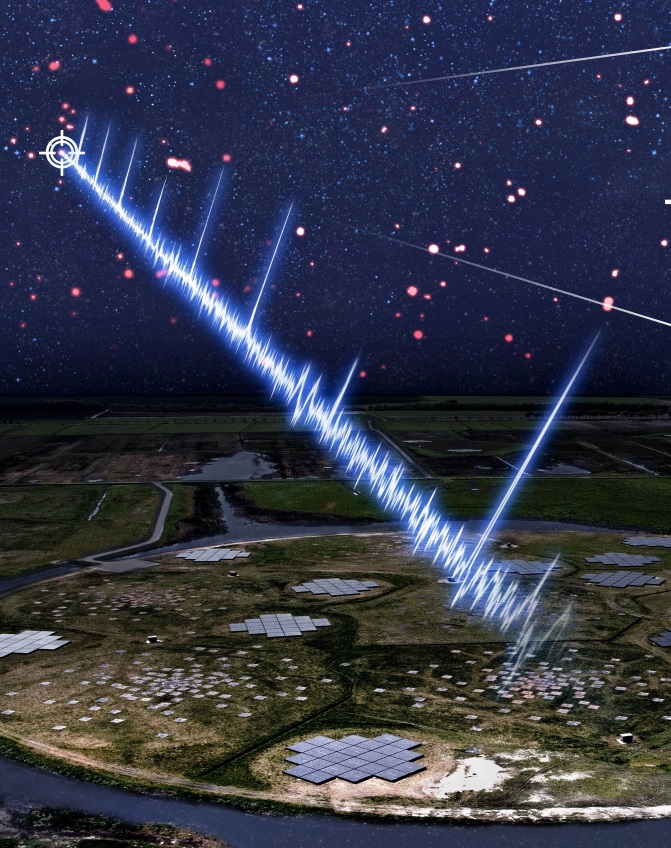 Archive: 14 PB
Disk Cache: 175 TB
Archive: 50 PB
Disk Cache: 750 TB
Archive: 100 PB
Disk Cache: 1.34 PB
DLR.de  •  Chart 6
> CIDR’19 > Gong Show Session >  Marcus Paradies > 15.01.2019
Data Movement as Major Performance Bottleneck
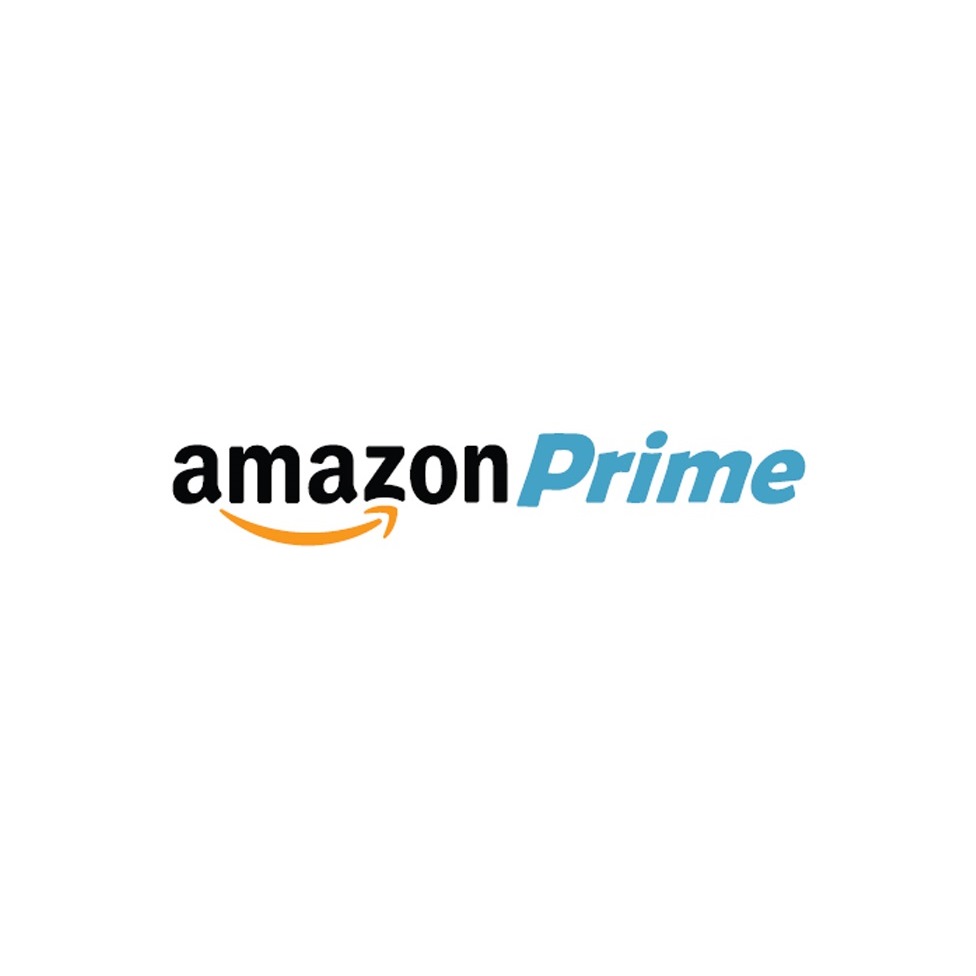 Active data archives (and their catalogs) are like Amazon, but just for data.
No SLAs on access latency, usually between minutes and hours
Tail latency can be multiple days
Historic data analysis can easily request 100s of TB
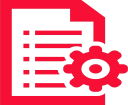 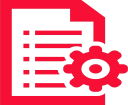 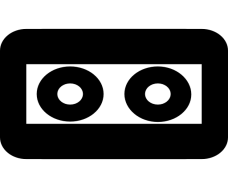 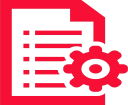 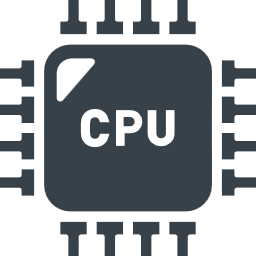 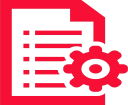 …
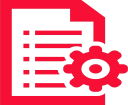 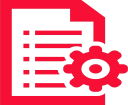 Data Archive
Compute       Facilities
Disk Cache N
Disk Cache 1
DLR.de  •  Chart 7
> CIDR’19 > Gong Show Session >  Marcus Paradies > 15.01.2019
CryoDrill---Near-Data Processing for Cold Storage
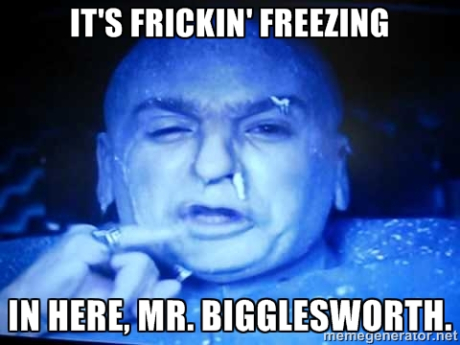 Focus on nearline storage (archival disks, tape)
I‘d like to encourage everyone to not forget the nearline storage layer! It‘s not considered a sexy research topic, but it has a high potential impact and is fun to work on!
Consider all NDP opportunities (in-network, in-storage)
Push data reduction ops down the storage hierarchy
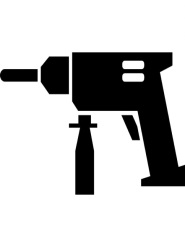 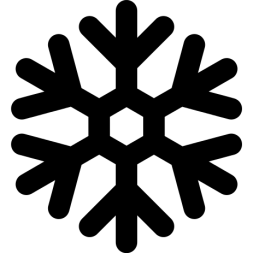 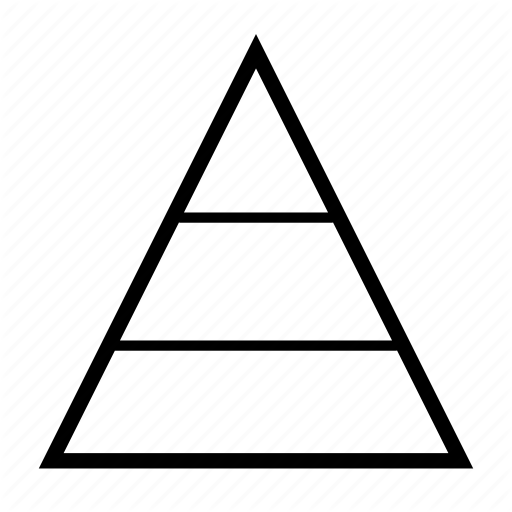